ESC Allocations
VP of Finance
Stipulations to Receive Funding
Allocations disbursements will be determined by the ESC Executive Team and by the VP of Finance
Recognized representatives (Treasurer and/or President) must review this presentation
All organizations requesting funding must have attended ALL 4 general ESC meetings from the previous semester to receive more then 60% of funding
Special Funding Requests
ESC can fund any non-represented org for a one-time only request
These orgs must meet all of the guidelines the represented orgs do
ESC does not provide emergency funding or funding on short notice
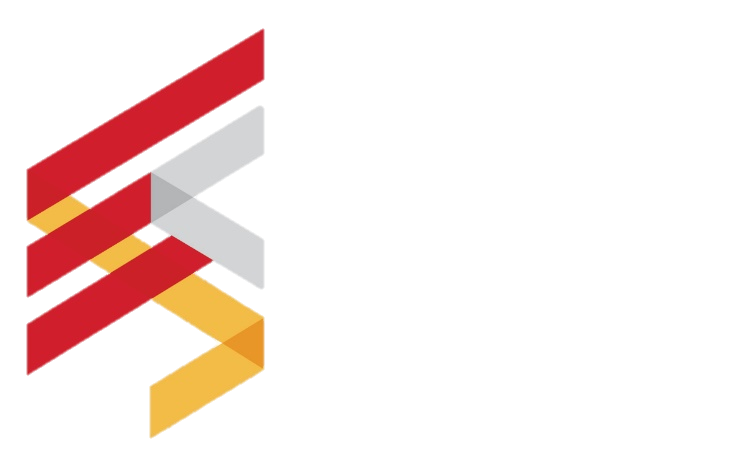 Funding from the COE
Requirements
All funding must be accounted for
Justification for funding must be listed
Funding and use of funds must follow the established priorities
Allocations Overview - Rules
Money can only be spent on items in the approved request, no substitutions
Specific requests with specific sources and specific pricing
Links to exact product webpages, and exact cost (no tax) are required
Orgs must fill out ALL worksheet tabs with complete information
An alternate source of funding must be shown (not ESC)
Funding from any university entity for the year must be listed
Orgs receiving other funding from the COE may only request Priority 1 funding
Allocations Overview - Priorities
Priority 1 
Career & Leadership Development
Interaction with industry outside of ISU
Outreach Program Material & Travel
Interaction with non-ISU community for STEM education purposes, as well as to promote diversity and inclusion in engineering
Sponsorship Packet Materials 
Only includes sponsorship packets and letters sent to ask for sponsorship
Printing
Postage and packaging 
Safety Equipment
PPE only, no tool guards or equipment not worn on your person



Priority 2 
Faculty & Student interaction
Collaboration Between Student Orgs
Excludes raw materials of any kind
Community Service Programs

Unfunded Items 
Hotel & Food Costs While Traveling 
Cost of Travel at Events 
Giveaways
Fundraising Material/Sponsorship Recognition 
Overseas Travel 

Not all items are listed, so ask if you’re unsure
Travel Documentation
Use the Transportation Services website to determine mileage and daily rates (https://www.transportation.iastate.edu/about/rate-calculator)
Unless the vehicle is rented for a single day, the daily rates are not covered by ESC
If you do not know which vehicle you will be using, use $0.50 for mileage
Use Google Maps to determine mileage
For flight travel, treat the price as a rental car
Use rental mileage and distance traveled to find cost
Process of Fund Distribution
Each Club will receive a receipt that specifies the amount they will be allocated
Transactions will be reimbursed throughout the semester
Clubs must fill out a request form found on the COA Website and in the Canvas Course
The form must be emailed to Joel Johnson
Application Outline
Submit through the Canvas Quiz
Completely filled-out Allocations Worksheet 
Completely filled-out Allocations Presentation

Submit in Meeting (in-person or virtual)
Present your Allocations Presentation

Find the required worksheet and presentation templates on the ESC Canvas Course
Required Documents – Meeting
Preparation
Use presentation template as a starting point
Submit copy of presentation on the esc website
Schedule and attend your presentation section (Information on this will be discussed at a General Meeting .)
Guidelines
Presentations will be no more than 15 minutes long
No more than two presenters for an organization
Bring your own electronic copy of your presentation
Work to explain what priority of funding for what items/events your organization is requesting
Be prepared to answer questions and justify your requested allocations
Reductions in Funding
Attendance Requirements
Absences
Unexcused absences from the previous semester will count as deductions
1 meeting = -15%, 2 meetings = -30%, 3 meetings = -45%, 4 meetings = -60%
These will be reviewed on a case-by-case basis
Missing or Late Documents
Late documents must be turned in 24 hours before you present or all funding will be revoked
Missing Information
You must disclose all funding given to your org by ANY university entity within the last year
At least one alternate funding source instead of ESC must be shown
Presentation Template
Bring electronic copy with you to present
This is only a guideline, feel free to be creative, but present the information clearly
Email The Treasurer at isu.esc.finance@gmail.com with any questions
Engineering Student Council
Presidents 
Alex Kasemeier alex1999@iastate.edu 
Katelyn Schmitz schmitz4@iastate.edu 
Treasurer
Brooks Boie bboie@iastate.edu
Organization Overview
Engineering Student Council’s mission is to promote and support engineering student organizations by:
Acting as the liaison between students and College administration.
Hosting Events within the College of Engineering
Allocating the College’s funds to affiliated clubs
Previous Allocated Items and Results
Project/Activity that happened and was funded by ESC
Who did it involve
When did it occur
What happen
Pictures of the event
Please include a slide for each item that you were allocated for
Priority 1 Items
Project/Activity each item is for
Who does it involve
When does it occur
Where does it happen
How will you fund the additional amount
Requested amount



Example
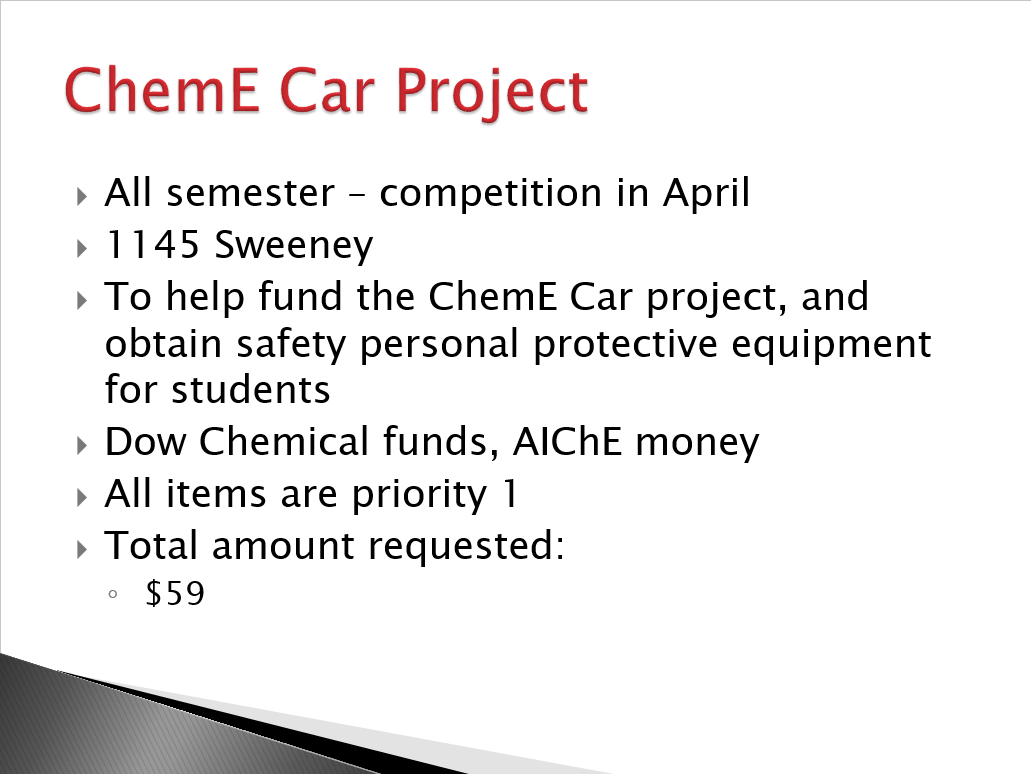 Priority 2 Items
Project/Activity each item is for
Who does it involve
When does it occur
Where does it happen
How will you fund the additional amount
Requested amount



Example
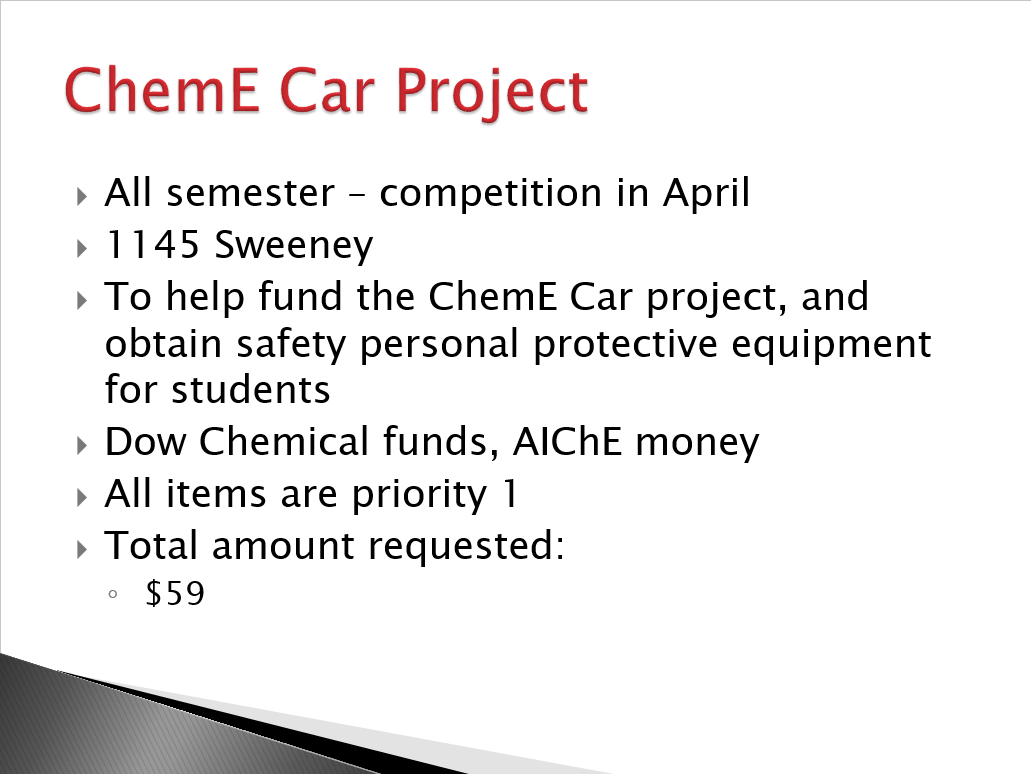 Fundraising
List amount from sponsors
List specific sponsor name
List purpose of sponsorship
List frequency of sponsorship
Material/labor donations apply as well



Example
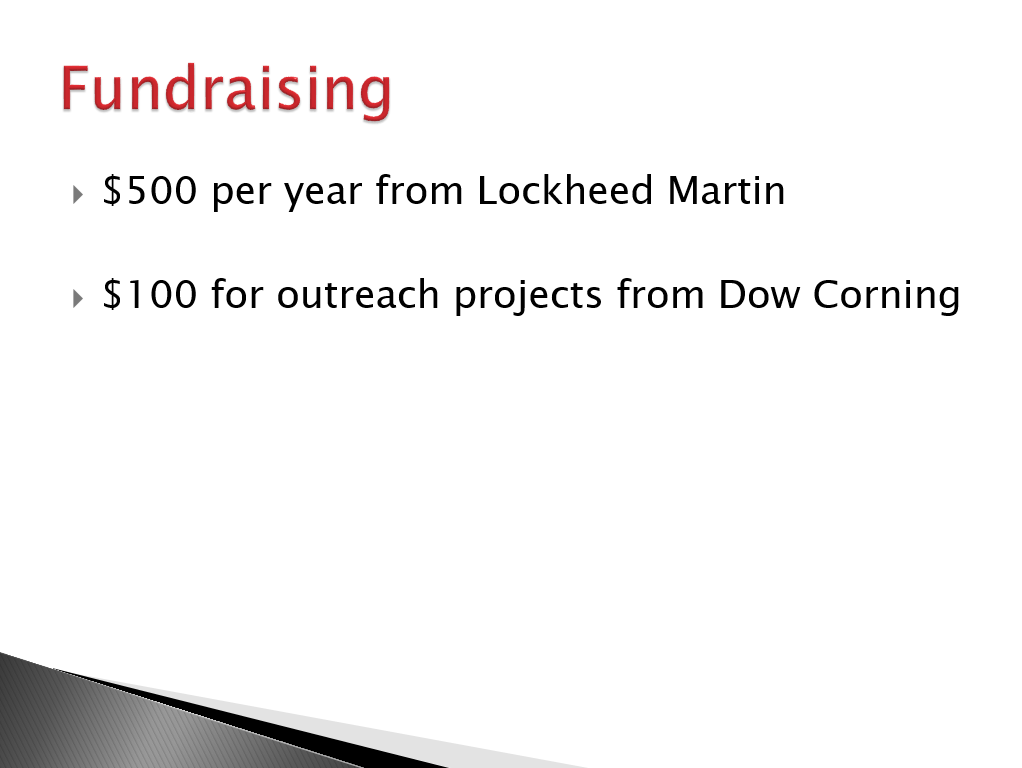 Allocation Request
Display the funding request for Priority 1, Priority 2, and Total Funding

Example 
Priority 1: $315
Priority 2: $125
Total: $440
End of Presentation Template
Questions or Comments
Watch the deadlines, the process will be smoother the earlier you turn your materials in
Paper copies will not be acceptable substitutes for electronic documents

Any questions that come up can be directed to the VP of Finace by emailing isu.esc.finance@gmail.com